Καλωσήρθατε
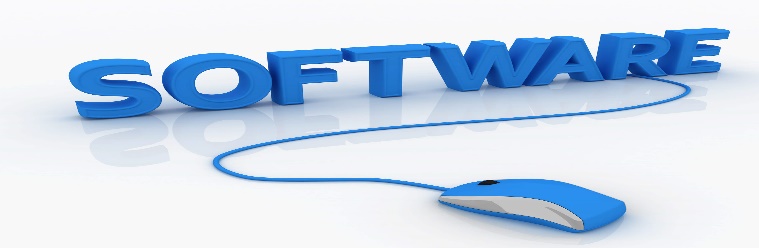 Σας καλωσορίζουμε στην Demosoft εταιρεία ανάπτυξης λογισμικού , αρχειοθέτησης ψηφιακού υλικού και κατασκευής ιστοσελίδων. Εδώ μπορείτε να μάθετε περισσότερες λεπτομέρειες για την εταιρεία μας και τις δραστηριότητές της, να βρείτεχρήσιμα εργαλεία για ενδιαφερόμενους ή νέους συνεργάτες και να επικοινωνήσετε μαζί μας για κάθε θέμα.
Η Demosoft ειδικεύεται στην ανάπτυξη λογισμικού για περισσότερο από 30 χρόνια, καλύπτοντας ένα ευρύ φάσμα αναγκών και εξυπηρετώντας μεγάλο πλήθος επιχειρήσεων, μια εταιρεία που δημιουργήθηκε από έμπειρους επαγγελματίες του χώρου, με σκοπό να καλύψει πλήρως τις απαιτήσεις που διαμορφώνονται από τις συνθήκες του σήμερα και τις προκλήσεις του αύριο.
ΟΙ ΥΠΗΡΕΣΙΕΣ ΠΟΥ ΠΑΡΕΧΟΥΜΕ
SOFTWARE PACKAGES - Προγραμματιστικά εργαλεία αιχμής
WEB DESIGN - Δημιουργία, ανάπτυξη και συντήρηση ιστοσελίδων 
MOBILE APPS - Έξυπνες εφαρμογές για έξυπνες κινητές συσκευές αλλά και tablets
DIGITAL ARCHIVING - Εργαλεία για τη σωστή αποθήκευση, διατήρηση και εύρεση μεγάλου όγκου αρχείων
CUSTOM APPLICATIONS - Επειδή ο κάθε πελάτης είναι διαφορετικός προσφέρουμε εφαρμογές για τις μοναδικές απαιτήσεις σας
Σε ποιους απευθυνόμαστε
Στην προσπάθειά της να καλύψει τις ανάγκες των πελατών της, η Demosoft αναπτύσσει, διαθέτει και υποστηρίζει αδιάλειπτα μια σειρά από προϊόντα που συγκεντρώνουν τη σταθερή προτίμηση των επαγγελματιών του χώρου όπου απευθύνονται. Επιλέγοντας τις υπηρεσίες μας θα ανακαλύψετε πως προσθέσατε ένα σημαντικό περιουσιακό στοιχείο στην εταιρεία σας.
Σε ποιους απευθυνόμαστε2
Μεγάλες μεσαίες μικρές επιχειρήσεις
Επαγγελματίες ή ιδιώτες
Αθλητικές ακαδημίες και διοργανώτριες αρχές
Εφημερίδες εκδοτικούς οίκους περιοδικά
Φωτογράφους πρακτορεία φωτορεπορτάζ διαφημιστικές εταιρείες
Πρακτορεία αγγελιών φωτοαγγελιών κοινωνικών διαφημίσεων
Κρατικές υπηρεσίες
Τεχνικές εταιρείες
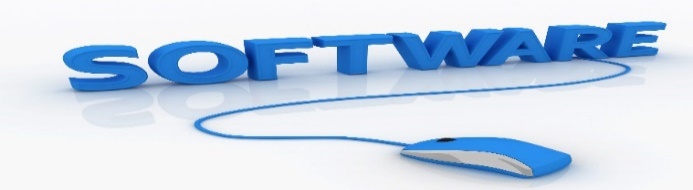 Προϊόντα και για mobile συσκευές
1.	ADAPP	Πρόκειται για μια ολοκληρωμένη και εύχρηστη εφαρμογή διαχείρισης αγγελιών, διαφημίσεων, φωτοαγγελιών, πελατών. Πλεονέκτημα της εφαρμογής είναι η αυτόματη σελιδοποίηση αγγελιών.
2.	PRESSAPP	Εφαρμογή διαχείρισης ύλης (κείμενα, φωτογραφίες, ψηφιακά αρχεία) που απευθύνεται σε εφημερίδες, εκδοτικούς οίκους, περιοδικά, διαφημιστικές εταιρείες, όπου προκύπτει η ανάγκη διαχείρισης μεγάλου όγκου υλικού σε ψηφιακή μορφή.
3.	PHOTOAPP	Εύχρηστη εφαρμογή διαχείρισης φωτογραφιών που απευθύνεται σε φωτογράφους και όπου προκύπτει η ανάγκη διαχείρισης μεγάλου όγκου φωτογραφιών.
Προϊόντα και για mobile συσκευές2
4.	SPORTAPP	Ολοκληρωμένη πλατφόρμα διαχείρισης πρωταθλημάτων και ακαδημιών αθλητικών οργανώσεων καθώς και προώθηση τους στα μέσα κοινωνικής δικτύωσης. Ένα απαραίτητο εργαλείο για κάθε ακαδημία διαχείρισης πρωταθλημάτων - τουρνουά.
5.	TECHAPP	Εφαρμογή που απευθύνεται σε εξειδικευμένους τεχνικούς για τη διαχείριση, συντήρηση, αναβάθμιση και προώθηση του λογισμικού μιας εταιρείας, καθώς και την μεταφορά του (mitigation) σε διαφορετικό υλικό.
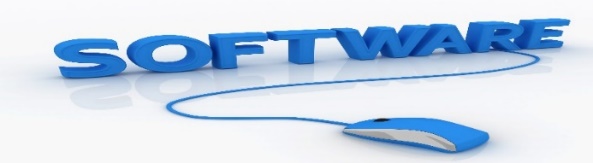 ΤΙΜΟΚΑΤΑΛΟΓΟΣ ΠΡΟΪΟΝΤΩΝ